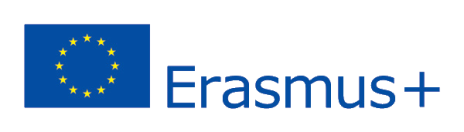 2020-1-UK01-KA201-079177
Το Facebook στην εκπαίδευση
Χρήση των κοινωνικών δικτύων για τη σχολική εκπαίδευση
Τι εΙναι το Facebook;
Το Facebook είναι εξαιρετικά δημοφιλής ιστότοπος κοινωνικής δικτύωσης που σας επιτρέπει να συνδέεστε, να μοιράζεστε ενδιαφέροντα και κοινές ομάδες.
Διαφορετικό από το Twitter, καθώς έχει πολύ περισσότερους ελέγχους προσωπικής χρήσης και ασφάλειας.
ΟρολογΙα Facebook
Δημιουργία Χρονολογίου ή Ομάδας Facebook για την υποστήριξη της διδασκαλίας οποιουδήποτε θέματος προγράμματος σπουδών
Δημιουργία χώρου και πλατφόρμας για την εργασία και τους πόρους αναθεώρησης
Διεξαγωγή συζητήσεων για επίκαιρα θέματα και καυτά θέματα στα ΜΜΕ
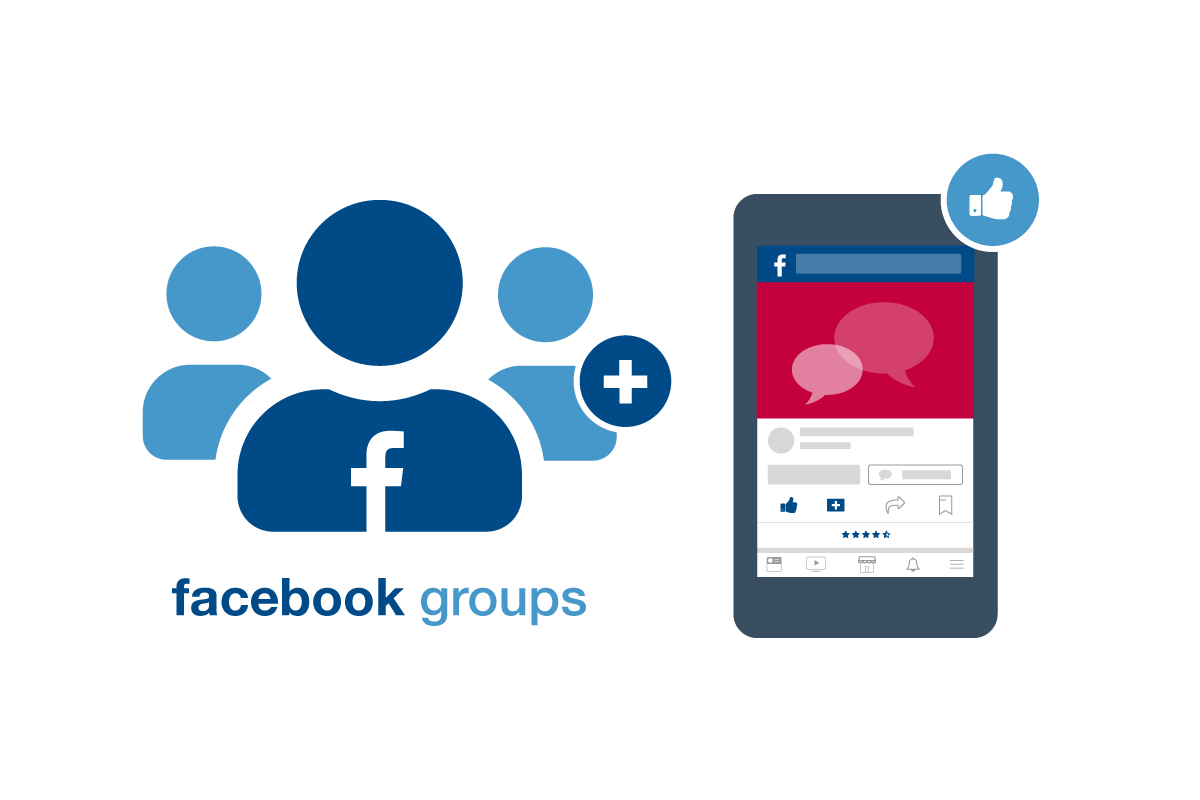 ΤυπικΗ μΑθηση Ενα
Φίλοι – άτομα με τα οποία συνδέεστε στο Facebook
Newsfeed - όπου εμφανίζονται οι ενημερώσεις κατάστασής σας καθώς και οι φίλοι σας
Μου αρέσει – ένα κουμπί κάτω από καταστάσεις ή εικόνες, τρόπος για να μοιραστείτε θετικά σχόλια
Χρονολόγιο – λίστα ενημερώσεων κατάστασης από το Newsfeed, φωτογραφίες που δημοσιεύετε και μέρη που επισκεφτήκατε με χρονολογική σειρά.
ΤυπικΗ μΑθηση ΔΥΟ
Ομότιμη διδασκαλία και υποστήριξη
Ένα εργαλείο έρευνας για ανάρτηση, κοινή χρήση ιδεών, βίντεο και πόρων
Δημιουργία Ομάδων στα σχολεία για να διευκολύνουν τη ζωή των δασκάλων και του προσωπικού
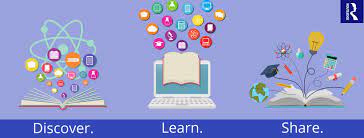 Ατυπη μΑθηση ΕΝΑ
Οργάνωση αθλητικής ομάδας ή μετά το σχολείο σωματείο
Κάνει τους νέους μαθητές να αισθάνονται σαν στο σπίτι τους στο σχολείο ή στο κολέγιο
Δημιουργία και σχεδιασμός δραστηριοτήτων ψηφιακής κατασκευής, συμπεριλαμβανομένης της δημιουργίας εφαρμογών
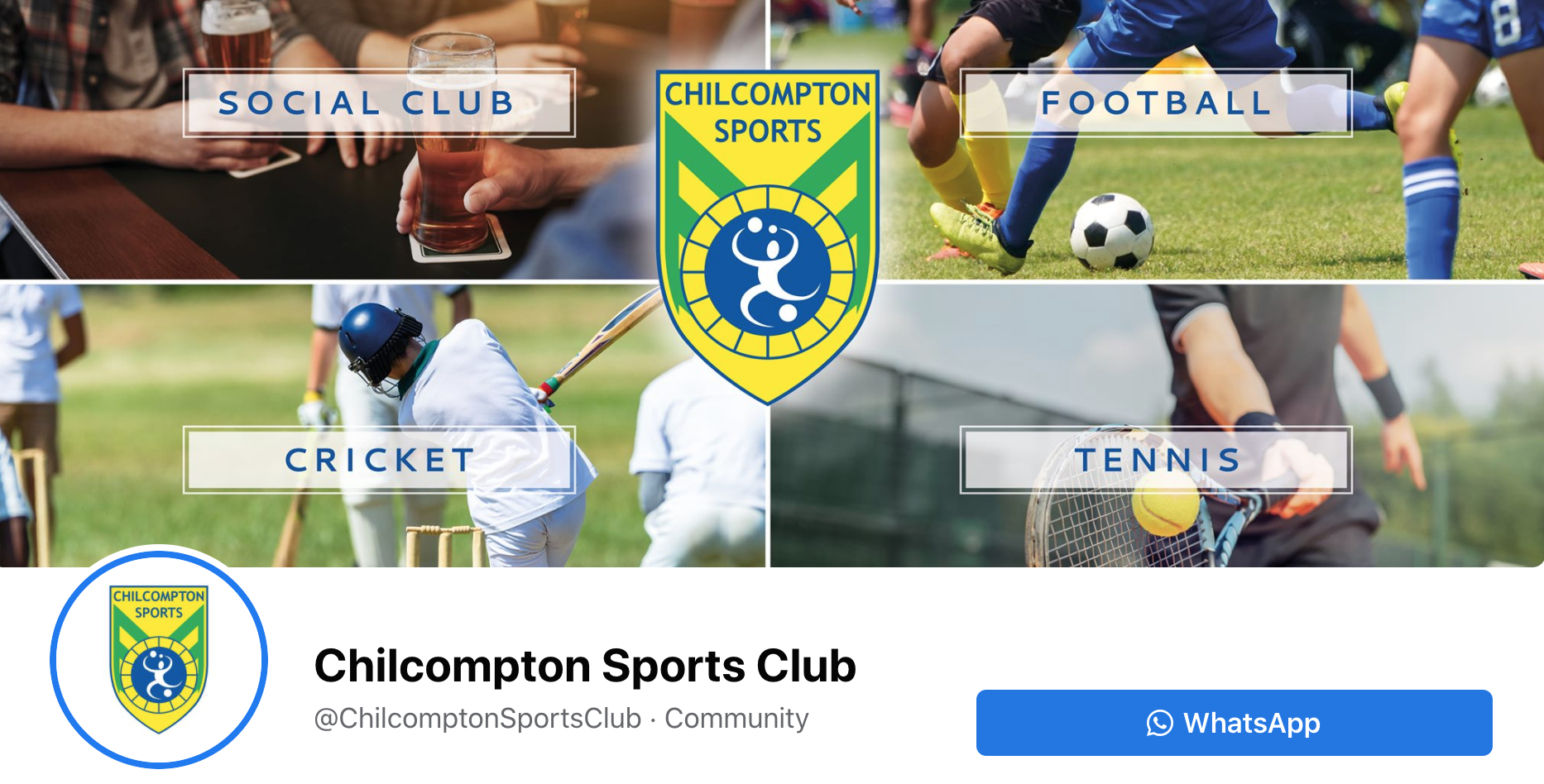 Ατυπη μΑθηση ΔΥΟ
Οργάνωση TeachMeets
Άτυπη υποστήριξη από φίλους (μου αρέσει) για έργα και άλλες δραστηριότητες
Μεταφόρτωση κοινωνικών και βίντεο podcast σε μαθητές/συνομηλίκους
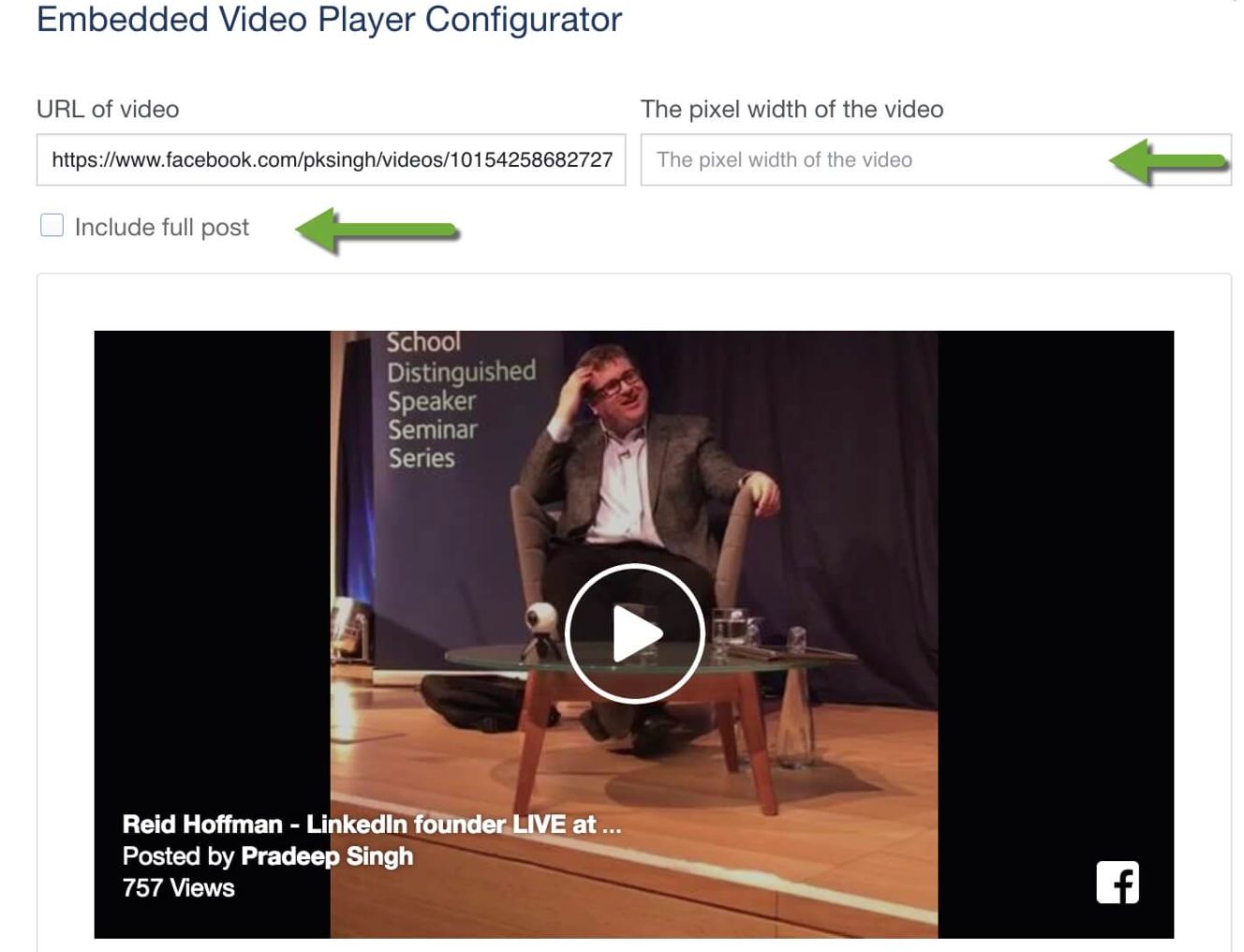 ΕυρΥτερες εφαρμογΕς ΕΝΑ
Ένας «λογαριασμός εκπομπής» με γονείς, φροντιστές και την κοινότητα
Επιτρέποντας στους φοιτητές ξένων γλωσσών να συνομιλούν με συνεργάτες ανταλλαγής στο εξωτερικό
Προσέλκυση μαθητών σε δυσπρόσιτες περιοχές μέσω της διαδικτυακής μάθησης
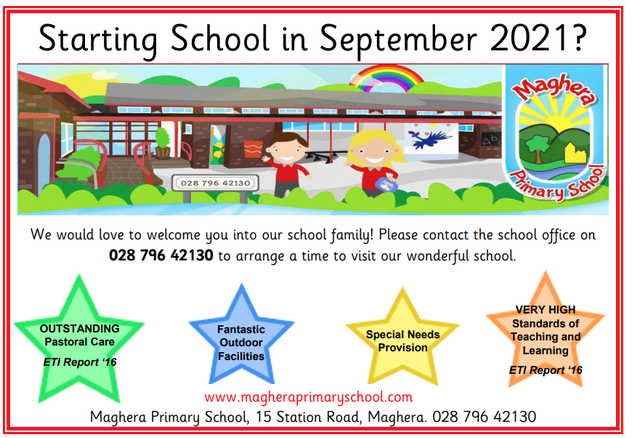 ΕυρΥτερες εφαρμογΕς δΥο
Παροχή έμπνευσης σε θέματα δεξιοτήτων ζωής και εμπλουτισμού
Συμμετοχή των νέων σε περιβάλλοντα νεολαίας και κοινότητας
Δίνει τη δυνατότητα στους μαθητές να κοινωνικοποιηθούν και να κάνουν φίλους
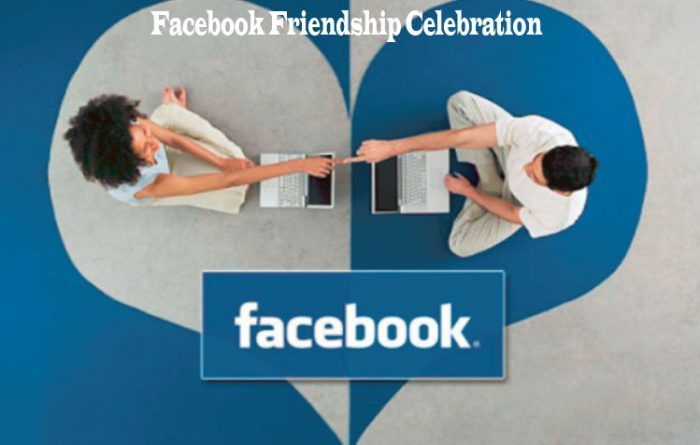 ΕπΙπτωση
Τεράστιες καμπύλες μάθησης για εκπαιδευτικούς
Θετικές
Η αλληλεπίδραση στο Facebook μετρά την ψυχολογική ευεξία
Οι δυνατότητες διαδικτυακής ανάρτησης δίνουν στους μαθητές την ευκαιρία να συμμετάσχουν και να μοιραστούν ιδέες.
Αρνητικές
Friendship addiction= τροφοδοτεί την ανασφάλεια στους χρήστες